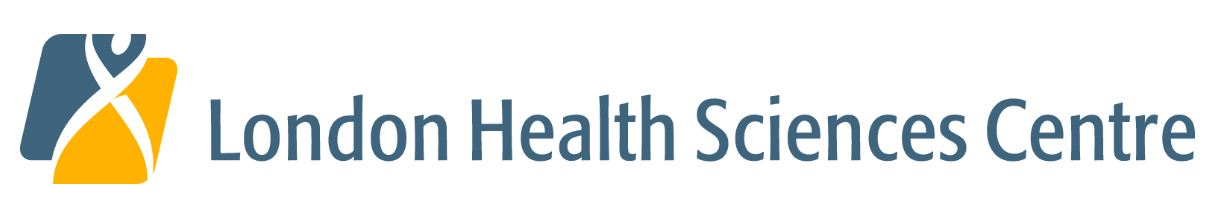 Title of Research Poster.  Line1
Line 2
Name N. One1, Name N. Two2, Name N. Three1
1 Department of Pathology and Laboratory Medicine, London Health Sciences Centre
2 Department of Pathology and Laboratory Medicine, Schulich School of Medicine & Dentistry, Western University, Canada
ABSTRACT
RESULTS/ DATA
Abstract (32 pt)
Figure caption (font 28 pt)
Figure 1:
HYPOTHESIS & OBJECTIVES
Hypothesis & Specific Aims/Objectives (32 pt)
CONCLUDING REMARKS
Concluding remarks (32 pt)
SIGNIFICANCE OF THE STUDY
ACKNOWLEDGEMENTS
Significance of the study (32 pt)
Acknowledgements (32 pt)